4491-12 Income - Royalty and Rental Income v11.0 VO.pptx
Royalty / Rental Income
Form 1040  Line 17
Pub 4012  Tab 2
12/29/2011
Tax Law Training (NJ) TY2011 v11.0
1
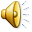 Royalty/Rental Income Schedule E
Royalty and/or rental income for oil leases with no expenses is IN SCOPE
Royalties can be reported on either K-1 or 1099-MISC
Rent can be reported on 1099-MISC
Rent reported on K-1 is OUT OF SCOPE
Rental income on residential property is OUT OF SCOPE
Tax Law Training (NJ) TY2011 v11.0
2
12/29/2011
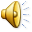 1099-MISC in TAXWISE
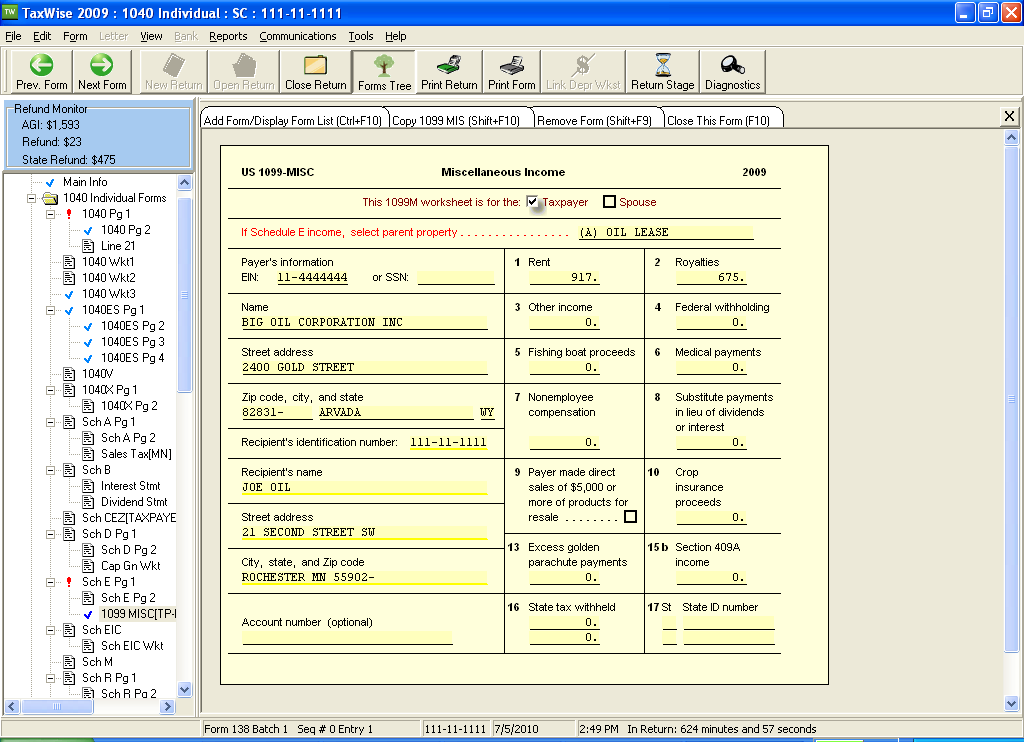 Tax Law Training (NJ) TY2011 v11.0
3
12/29/2011
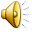 SCH E in TAXWISE
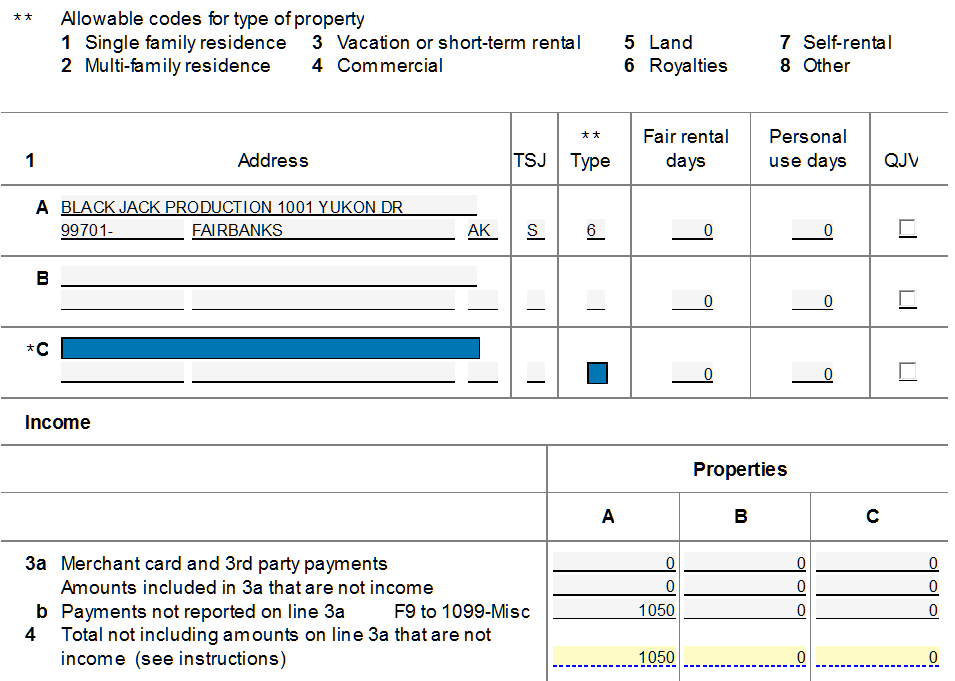 Link to 1099-MISC
Tax Law Training (NJ) TY2011 v11.0
4
12/29/2011
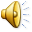